Reference genome assemblies and the technology behind them
Derek M Bickhart 
Animal Genomics and Improvement Laboratory 
Research Geneticist (Animal) 
derek.bickhart@ars.usda.gov 
Phone: (301) 504-8679 Fax: (301) 504-8092
USDA disclaimer
Disclaimers: Mention of trade names, commercial products, or companies in this publication is solely for the purpose of providing specific information and does not imply recommendation or endorsement by the US Department of Agriculture over others not mentioned. 

The US Department of Agriculture (USDA) prohibits discrimination in all its programs and activities on the basis of race, color, national origin, age, disability, and where applicable, sex, marital status, familial status, parental status, religion, sexual orientation, genetic information, political beliefs, reprisal, or because all or part of an individual's income is derived from any public assistance program. (Not all prohibited bases apply to all programs.) Persons with disabilities who require alternative means for communication of program information (Braille, large print, audiotape, etc.) should contact USDA's TARGET Center at (202) 720-2600 (voice and TDD). To file a complaint of discrimination, write to USDA, Director, Office of Civil Rights, 1400 Independence Avenue, S.W., Washington, D.C. 20250-9410, or call (800) 795-3272 (voice) or (202) 720-6382 (TDD). USDA is an equal opportunity provider and employer.
Outline
Alignment vs Assembly

Sequencing technologies that contribute to reference genomes
Scaffolding contigs into reference genomes
Myers et al. 2000. Drosophila genome
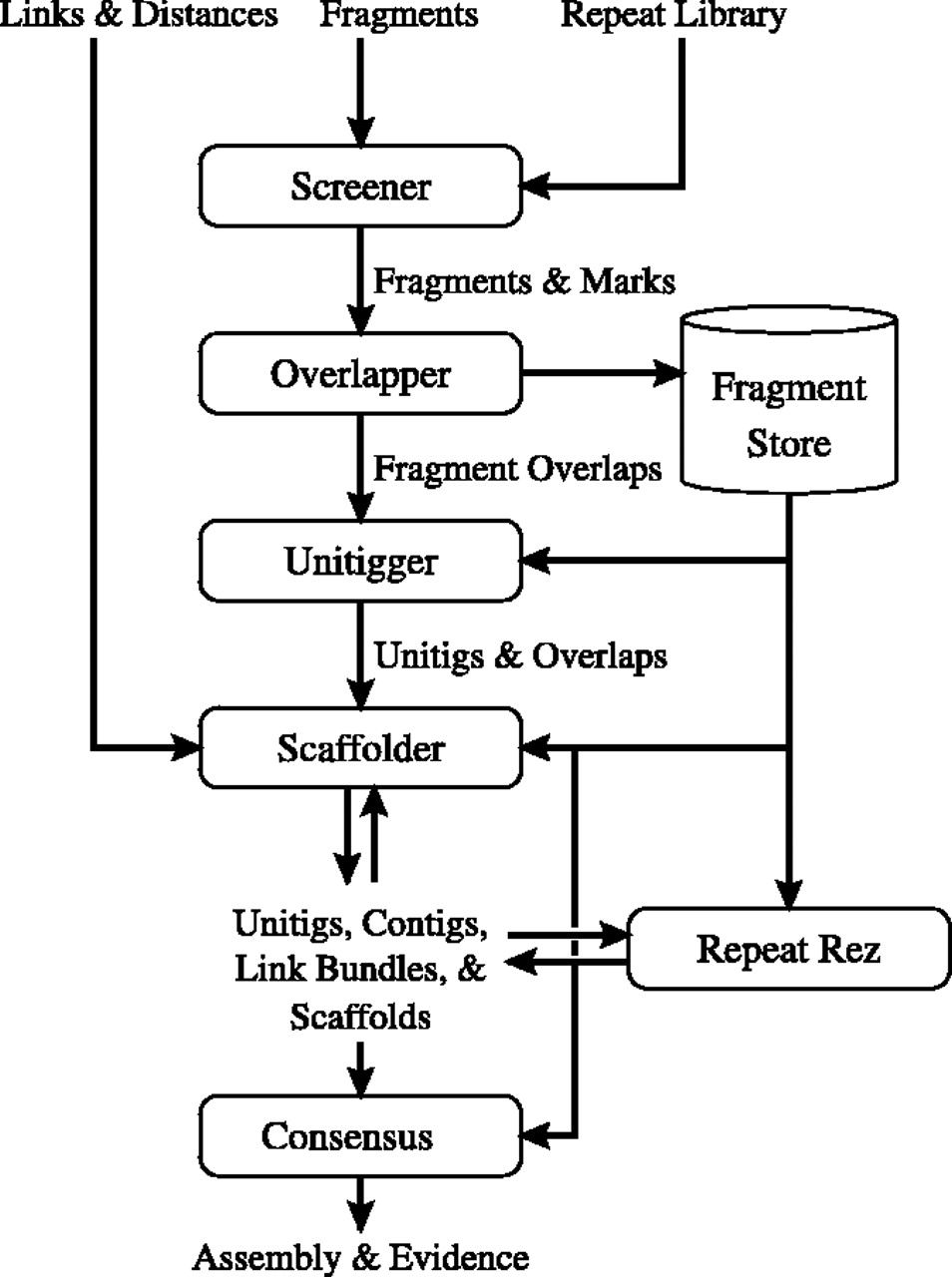 First demonstration of the Celera assembler

Actively removed matches with repetitive elements

Utilized seed-extend algorithms to screen data and create unitigs
Seed-extend: reduce computational complexity
Reduce reads into overlapping “K”mers

Hash the kmers for rapid retrieval

Select identical hash hits, and extend read to find best match
ACGTACGTAGAGGGATAAGATAGAGAGAG
ACGTACGTA
AGGGATAAG
CGTACGTAG
GGGATAAGA
GTACGTAGA
GGATAAGAT
TACGTAGAG
GATAAGATA
for i in kmer_string:
	Hash long = (long << 5) + hash + int_value(i)
Read 1
CTACTA
TACGTAGAG
GGATAAG
Read 3
Read 2
TTTAT
The definition of alignment and its benefits
Alignment is a type of algorithm that returns the (probable) position of reads on a reference genome.
Benefits
Faster than de-novo assembly
Easy to reference between samples
Disadvantages
Does not easily give information on Insertions
Relies heavily on the reference assembly quality
Alignment is NOT Assembly!!!
The algorithm behind Smith-Waterman-Gotoh alignment
Matrix H
a = base from sequence 1
 b = base from sequence 2
 m = length(a)
 n = length(b)
 H(i,j) = Max similarity score of suffix of a[1..i] and b[1..j]
 w(c, d) = penalty from the gap scoring scheme
The Alignment Matrix
Legend
or
= Gap
= Match
Sequence A:
A
--
C
A
C
A
C
T
A
A
G
C
A
C
A
C
--
A
Sequence B:
Smith-Waterman-Gotoh is incredibly expensive to calculate!
Needs calculation of an X by Y matrix for query sequence of length X and target sequence of length Y. 

Impossibly complex for use with excessively large target sequences (ie. A whole genome!). Hence it is called “local” alignment
We need strategies for finding suitable target sites
Seed-extend is the solution here
Reduce REFERENCE GENOME into overlapping “K”mers

Hash the REFERENCE kmers for rapid retrieval

Compare READ hash to REFERENCE hash, and extend read to find best match
ACGTACGTAGAGGGATAAGATAGAGAGAG
ACGTACGTA
AGGGATAAG
CGTACGTAG
GGGATAAGA
GTACGTAGA
GGATAAGAT
TACGTAGAG
GATAAGATA
for i in kmer_string:
	Hash long = (long << 5) + hash + int_value(i)
CTACTA
Reference location 1
TACGTAGAG
Reference 3
GGATAAG
TTTAT
Reference location 2
Alignment requirements vs Assembly requirements for seed-extend
Alignment
Needs 3.2 billion bases hashed into kmers for subsequent access
Completely ignores novel information that is not part of the reference
Assembly
Needs every single read (256+ billion bases) hashed into kmers for subsequent access
Can account for novel information
Improving de novo assembly: not the algorithm – the chemistry!
Major stumbling blocks for seed-extend:
Repeats
Heterochromatin

What is the best way to overcome repetitive DNA?
High fidelity sequencing – very accurate base calls
Longer reads – span repetitive elements with single reads
Who do we sequence???
If you had to make a new reference assembly, how would you do it?
A. Use a panel of individuals to maximize variants represented?
B. Use a single individual that has lots of heterozygosity? 
C. Use a single individual that has very little heterozygosity?
D. Make a new reference assembly from each sample?
E. Use an individual with congenital diseases to get unique regions in the reference?
70% of the draft HGP came from one anonymous donor
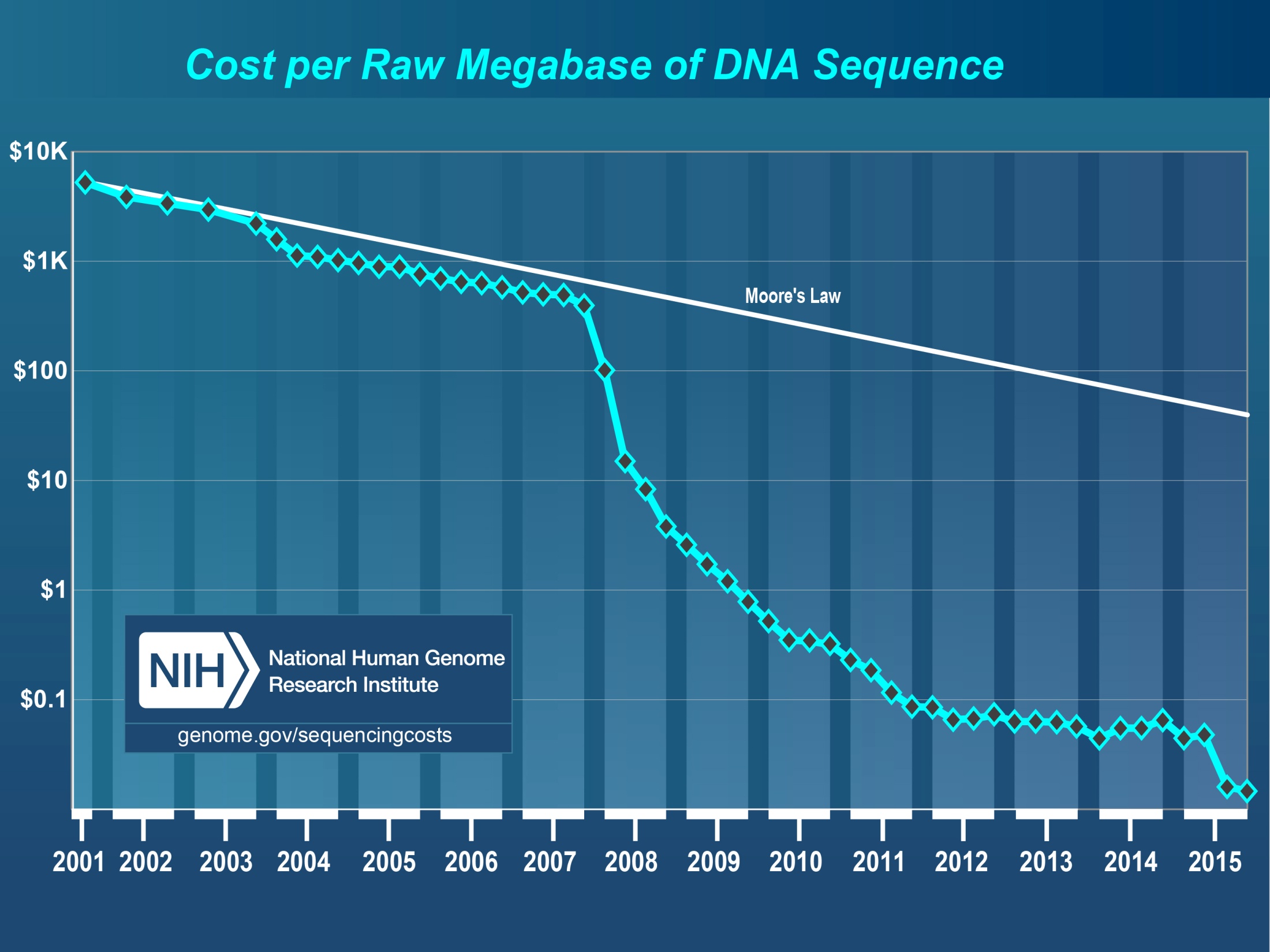 Sequencing read data sources
Human Genome Project Draft
454 sequencing
Illumina Genome Analyzer
Illumina HiSeq X
Illumina
HiSeq
The Biological Big Data Revolution
The scale of sequencing has increased dramatically
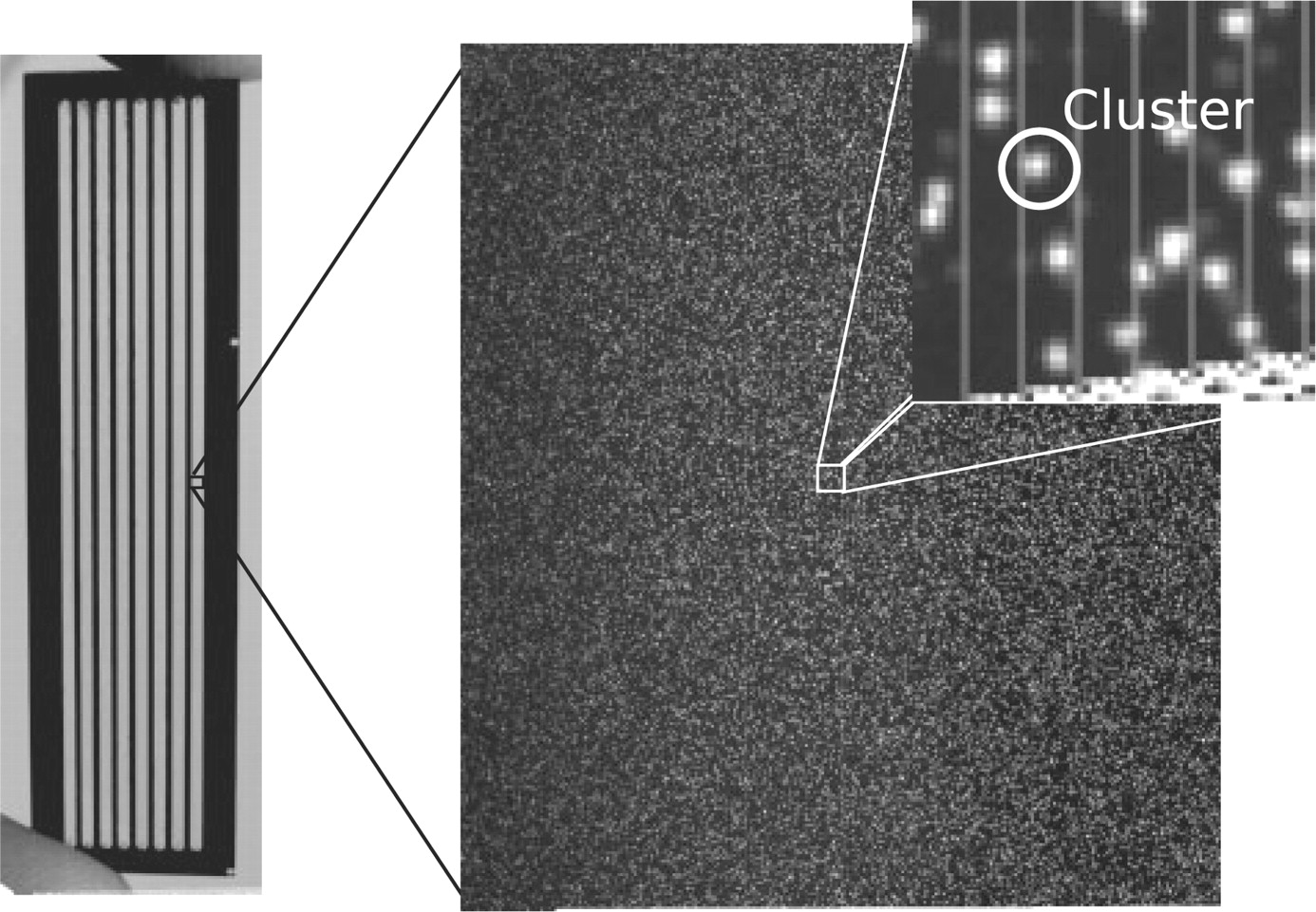 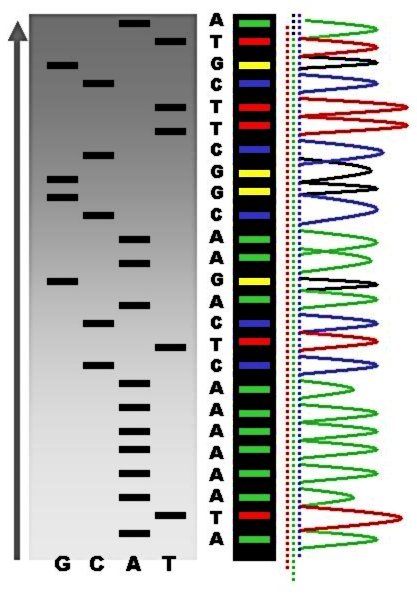 2008 - Present
1977 - 2004
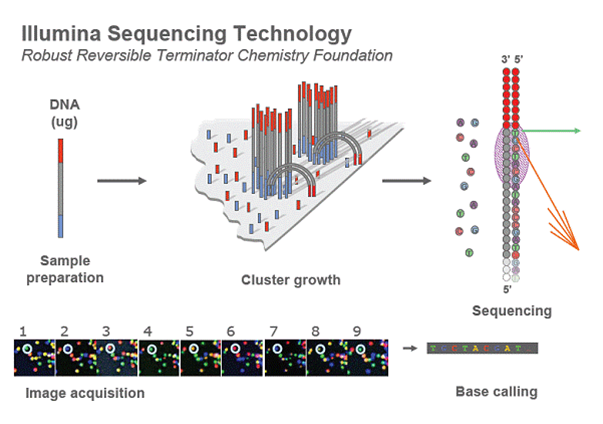 Storage
One run of the NextSeq500
120 billion DNA bases/letters
447 times the size of the Encyclopedia Britannica
… every 29 hours!

Hard drive storage space
100 gigabytes, compressed
400 gigabytes as text
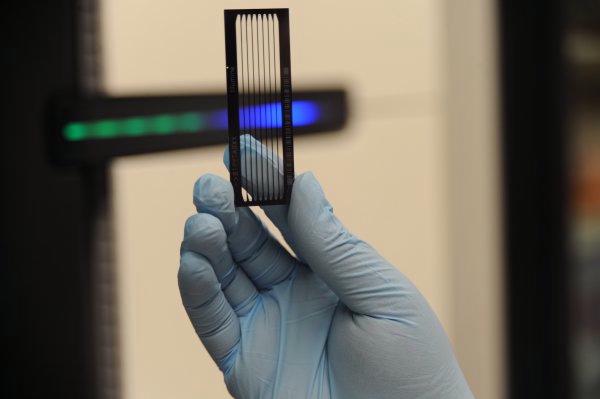 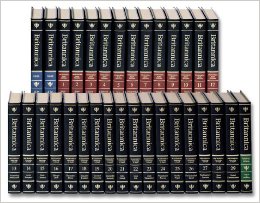 A new paradigm: longer reads
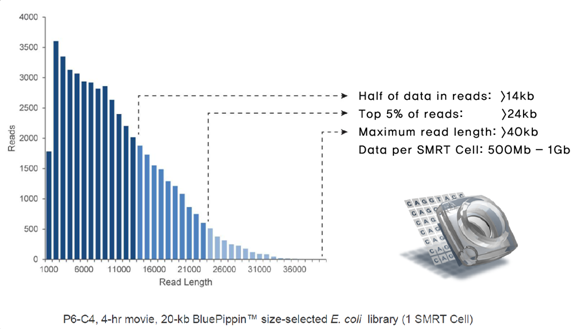 Image from DNA Link website
Using physics to sequence DNA
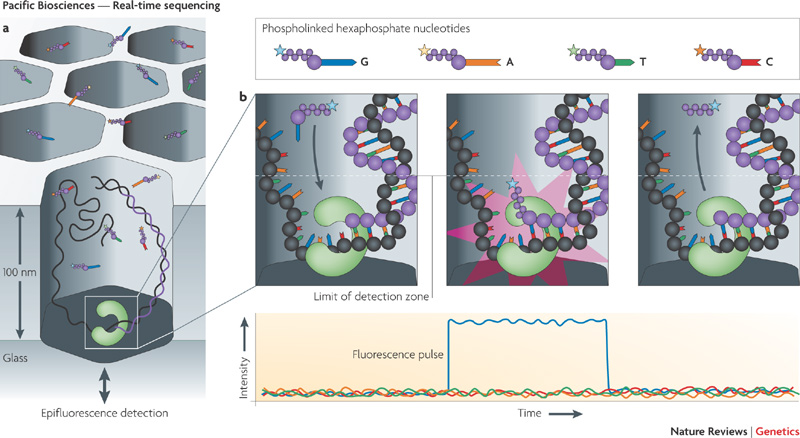 PacBio has a huge problem: errors
High error rates
Mostly indels
Randomly distributed
17%!!! Error incorporation
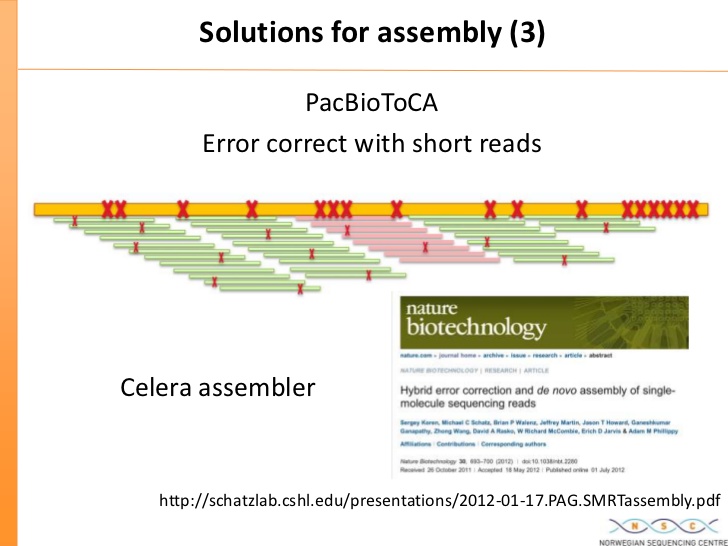 Contig definition
Contig: “Contiguous sequence.” A single stretch of DNA sequence that is unbroken and represents one haplotype of the reference individual
A unitig is a type of contig that has no internal kmer references

How do we get around the incredibly high error rate?
Pacbio error profile and strategies
Use high coverage, higher fidelity reads to correct errors
Needs fewer pacbio reads, but you need illumina reads to error correct
High coverage and consensus for de novo assembly
Needs more pacbio reads – is more expensive
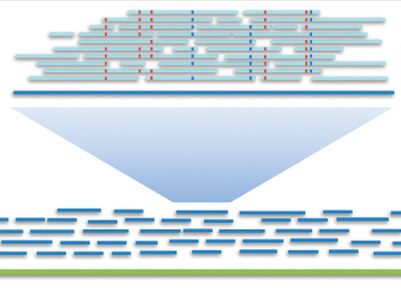 From the PacBio blog
Can you get the whole genome into one Contig?
Bacterial genomes? 

Vertebrate genomes?
Scaffolding: tying Contigs together
Long distance contig interactions require long-distance data!
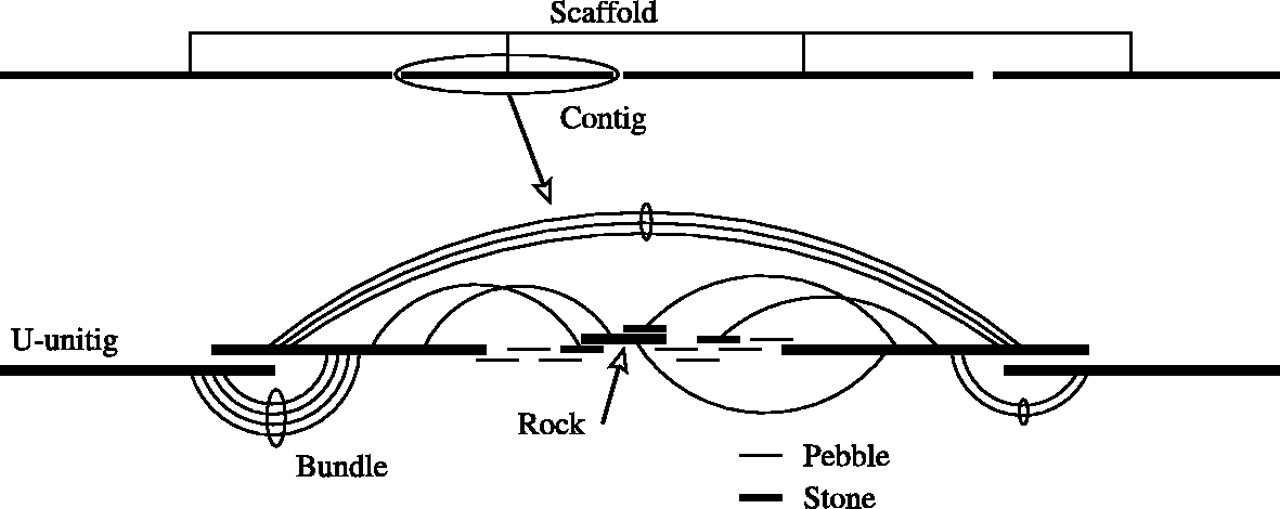 Long range interaction data: mate-pair libraries
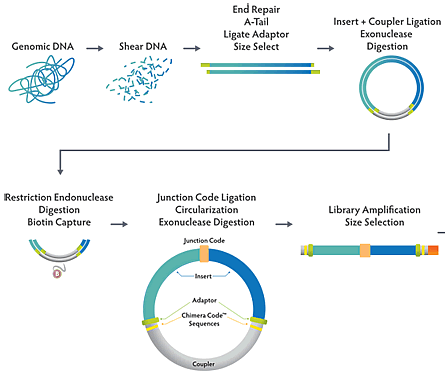 Big chunks: 
> 2kb in size
Long range interaction data: mate-pair libraries
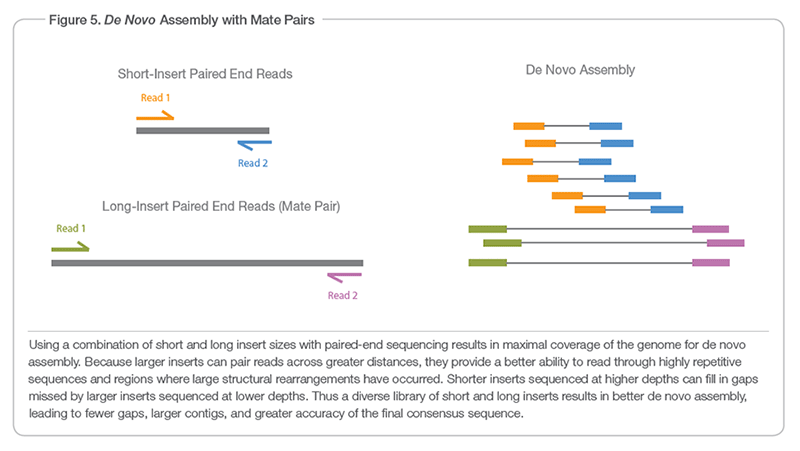 Optical Mapping technologies
Use cameras to image DNA
Identify distance of nuclease sites
Two different types
Restriction enzyme
Nickase-labelling
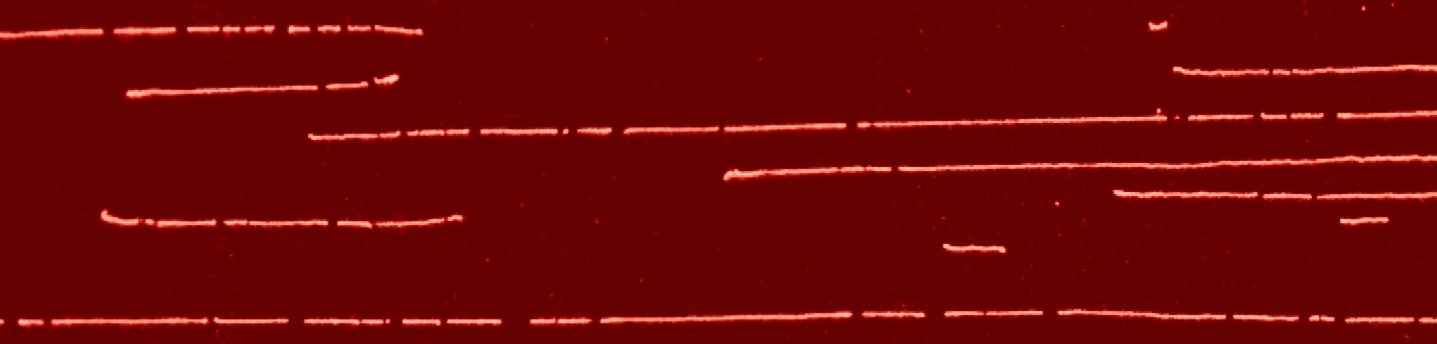 Restriction-based mapping
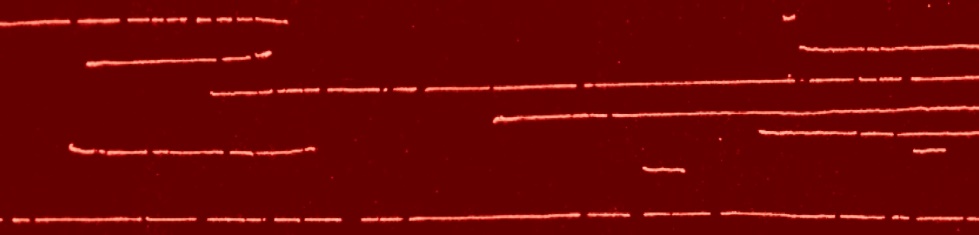 OpGen 
Anneal DNA to slide
Digest with Restriction enzyme
Estimate DNA fragment sizes
Calculate where restriction sites should be on your genome, and then match them up like a puzzle
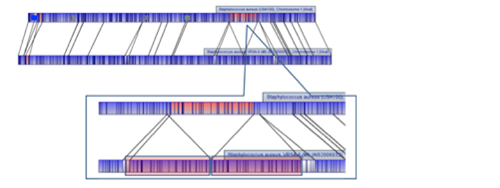 Nickase-labelling (“barcoding”)
David Schwartz + BioNano Genomics
Strand-specific cutters
Nicked strand labeled 




Labelled DNA run through nano-channels
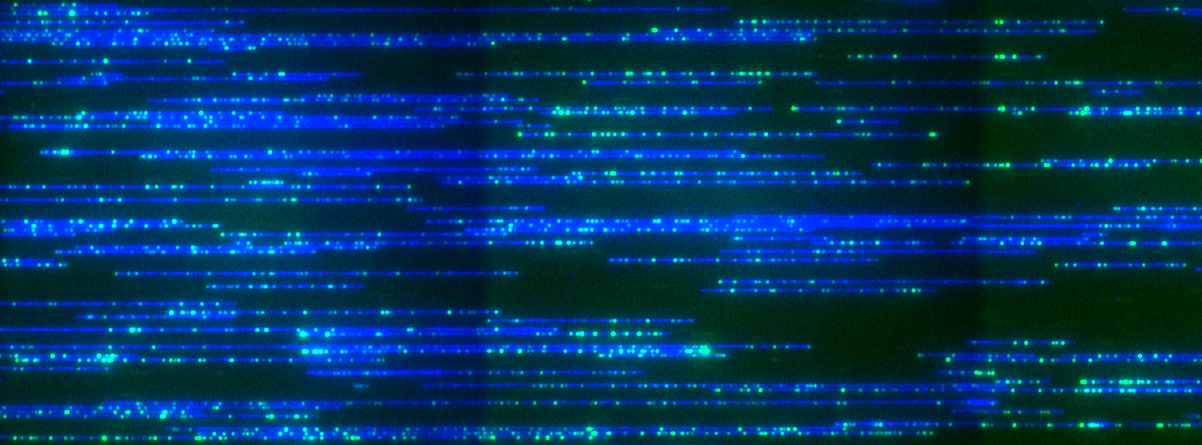 Both have problems
Restriction-based methods
Annealed fragments must fit size range
Smaller fragments won’t anneal

Barcoding + microfluidics
Channels clog
Double-nickase sites are lost
GCTCTTC
GAAGAGC
CGAGAAG
CTTCTCG
Alignment of Genome Maps to Sequence Contigs
In silico predicted nickase sites
PacBio contig
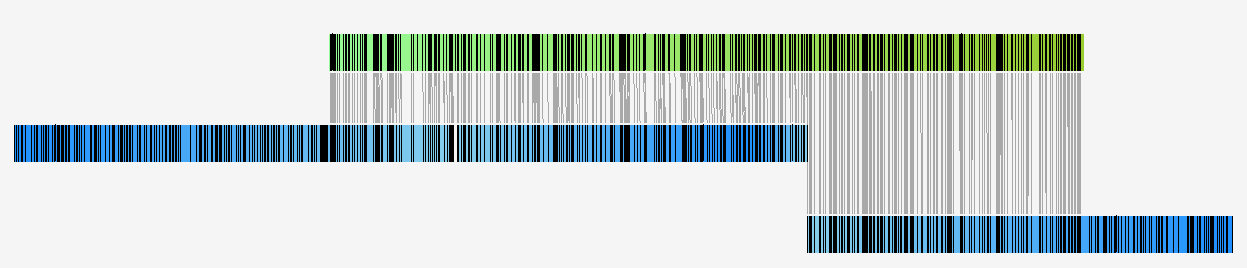 Genome maps
Barcoded nickase sites
Conflicts Between Genome Map and PB Contigs
102 conflicts flagged
Example, 17.185 Mb PB contig:
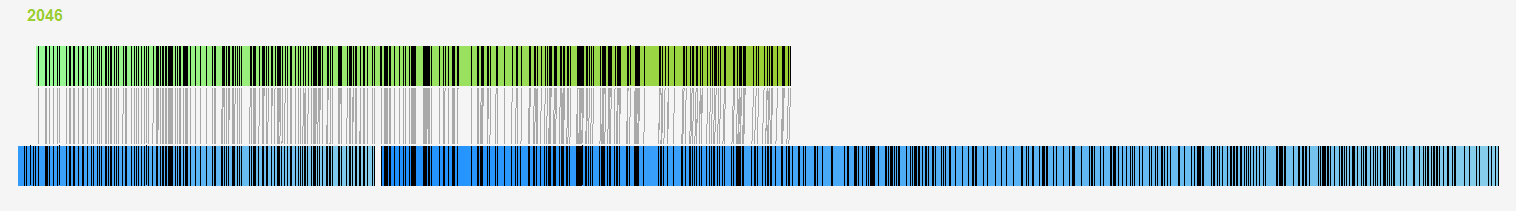 BNG108
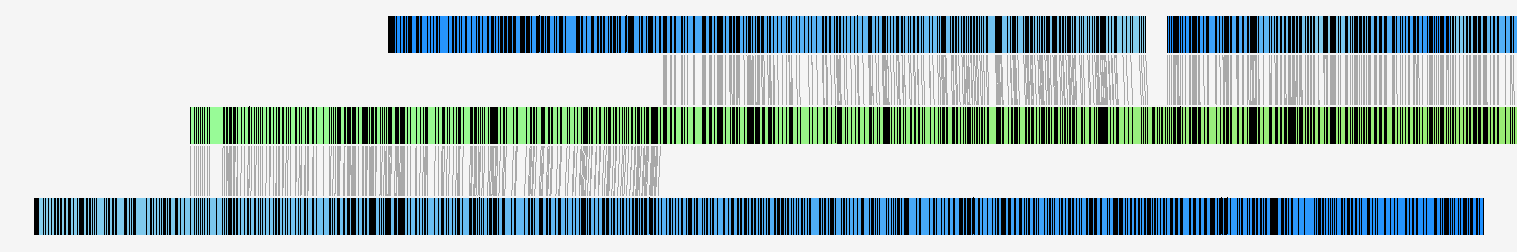 PBctg 3
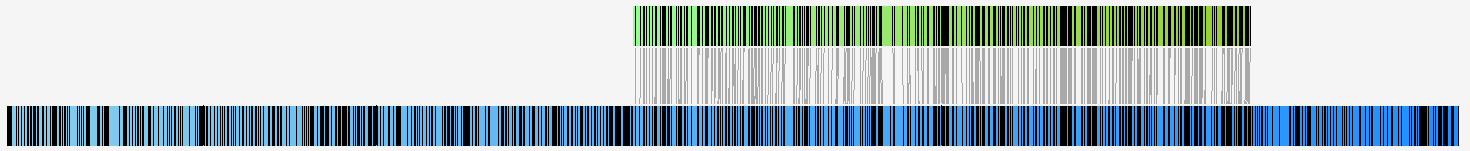 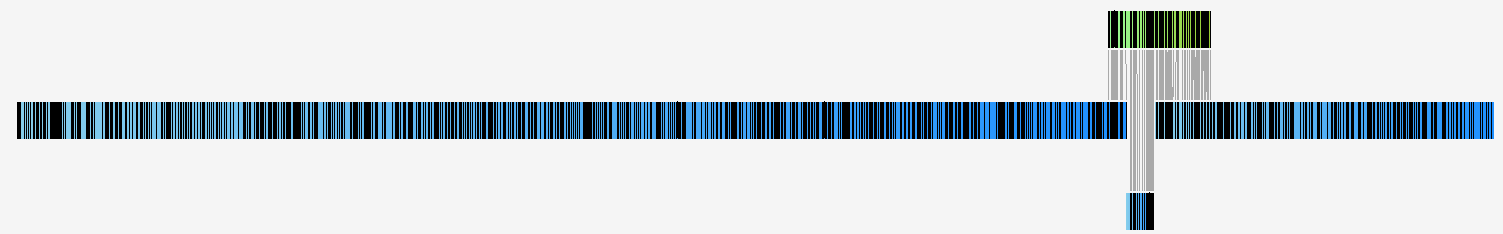 BNG1425
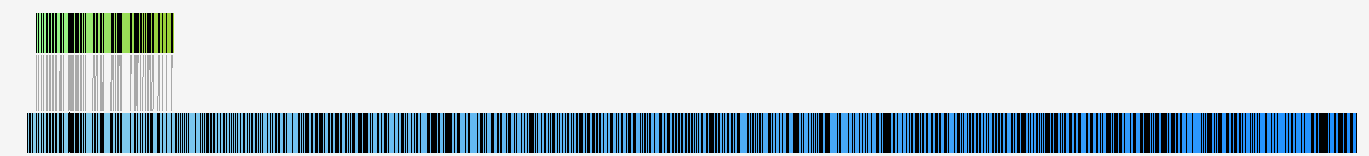 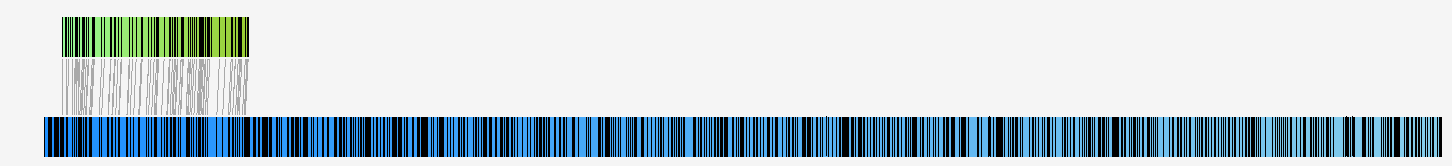 Conflict Resolution
Take-away points
Assembly vs Alignment
Alignment is NOT assembly, but they can share similar components!
Alignment is far faster because it takes advantage of the reference genome

Sequencing technologies
Trend is towards cheaper and longer read technologies!
Illumina makes the cheapest sequencing
PacBio (currently) makes the longest reads
Take-away points
Scaffolding ties together contigs
Relies on long-distance associations of contigs to order them into a map
Different types of technologies are suitable here
Optical maps use visual DNA cues to tie together the contigs
Testing retention of knowledge
Describe how you would identify common repetitive elements from the data used in a seed-extend alignment algorithm. Would you accomplish this differently if you were using a seed-extend assembly algorithm?

Reference genomes are extremely useful, but the data must be representative of the population. Can you ever truly finish a reference genome and make it perfectly representative? Why or how?